The Genomics Game(quick-start quiz)
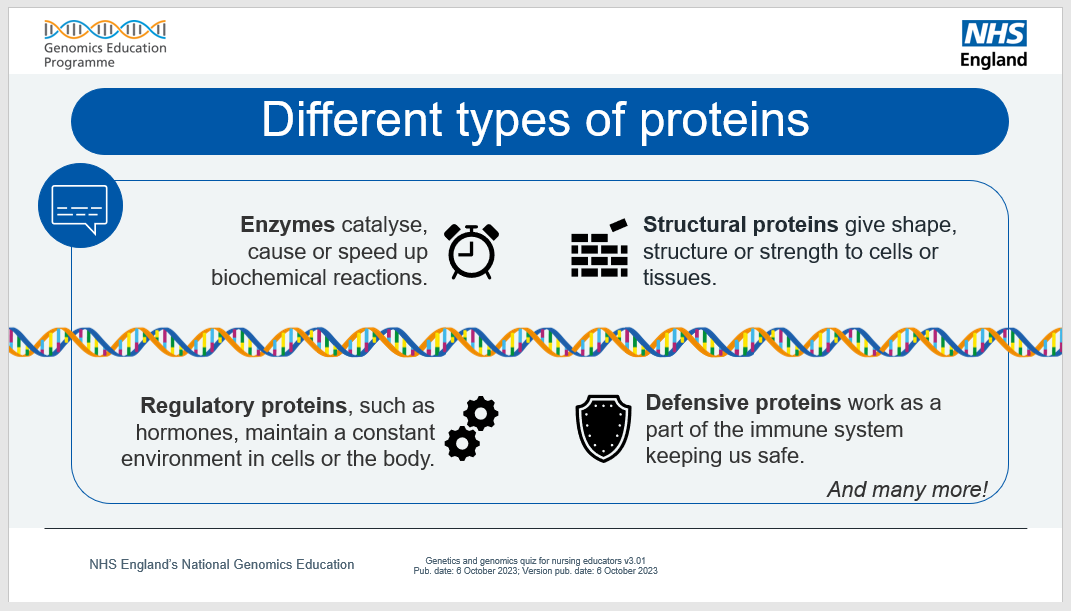 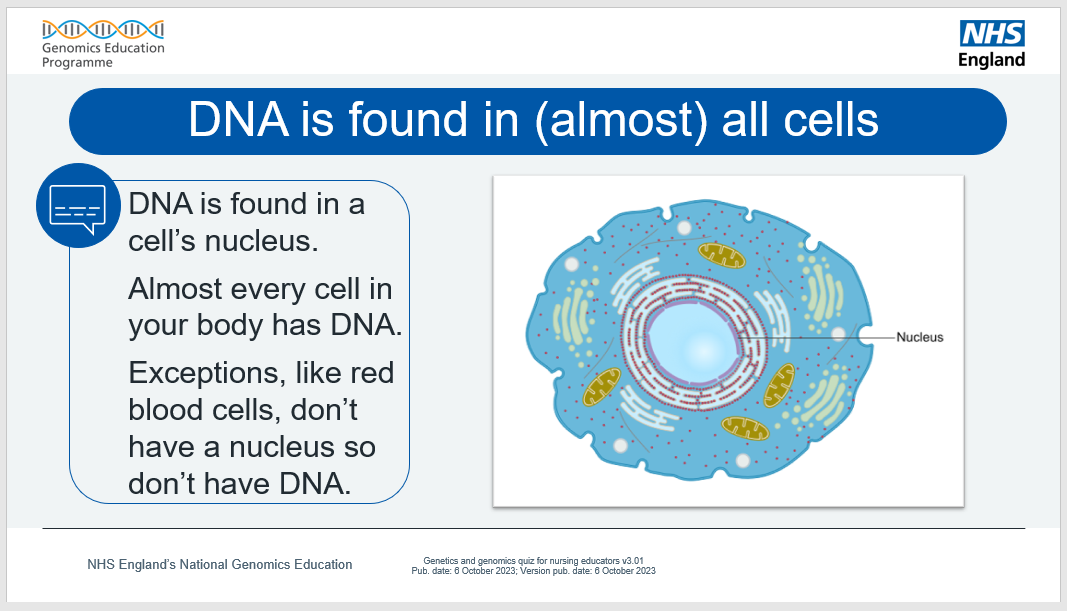 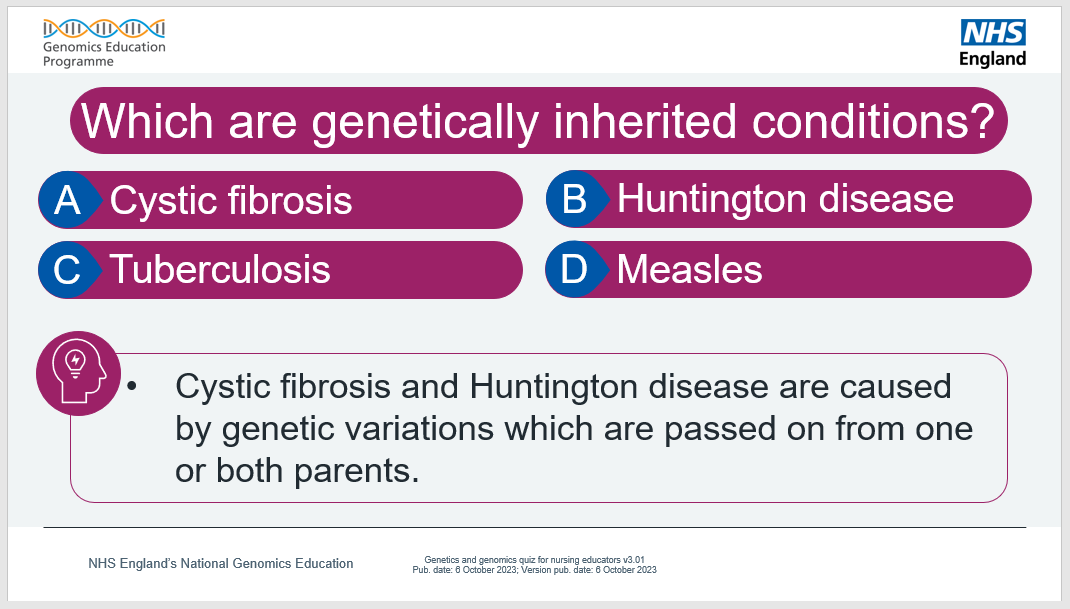 by NHS England’s Genomics Education Programme
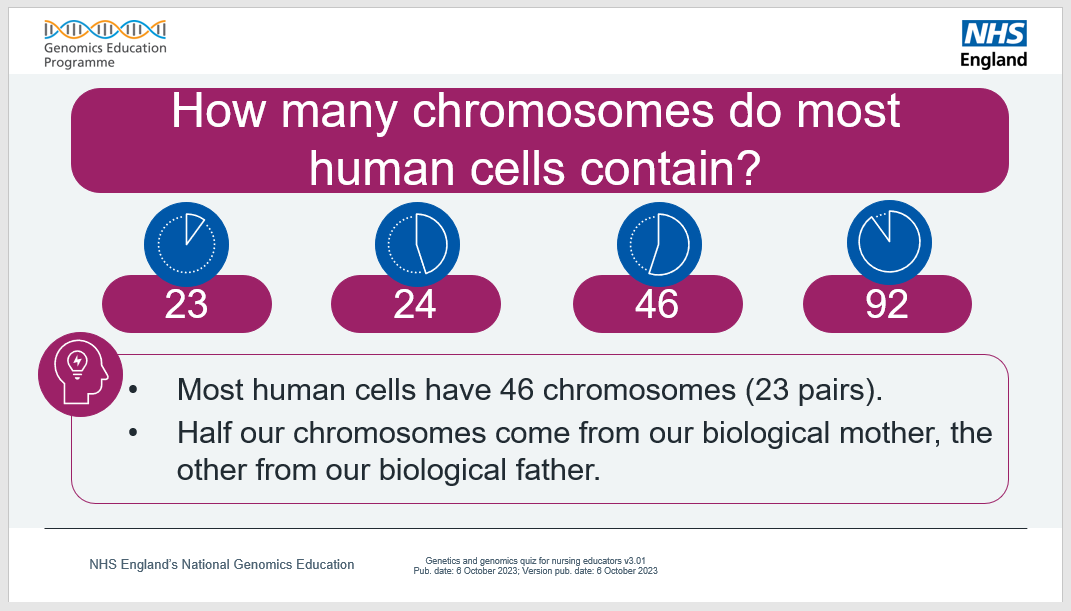 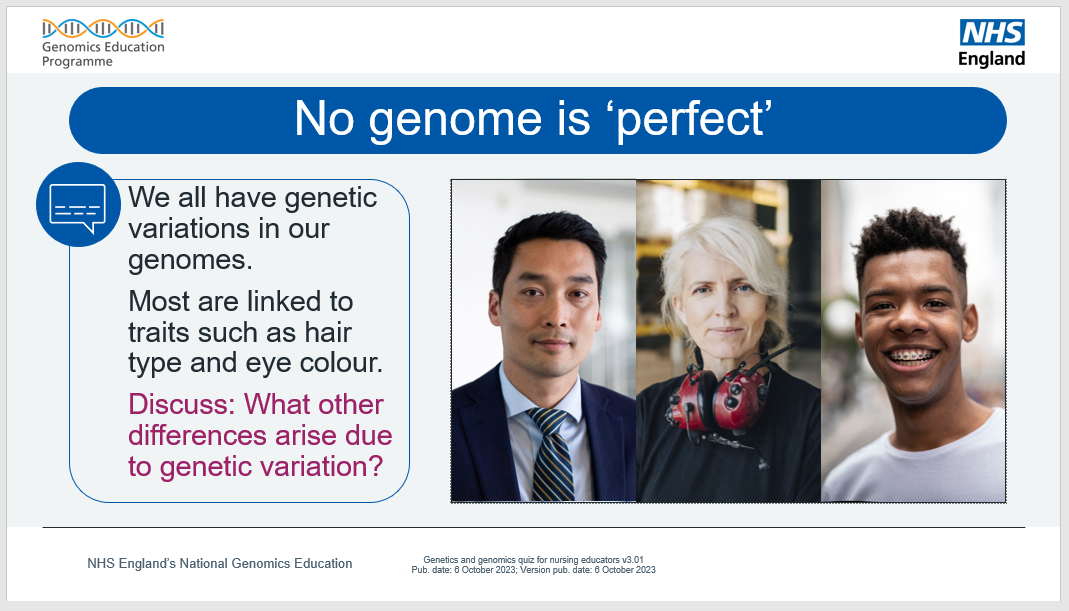 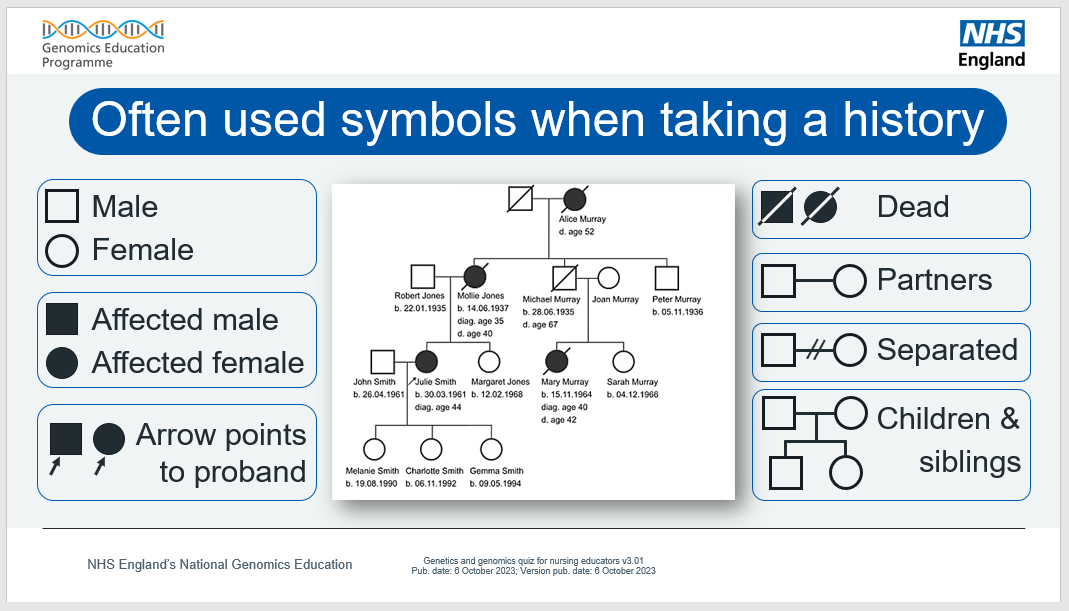 This quiz-only version of the resource lets you jump right in with no setup. Challenge your learners on thegenetics and genomics fundamentals, as well as how they apply in modern healthcare systems.
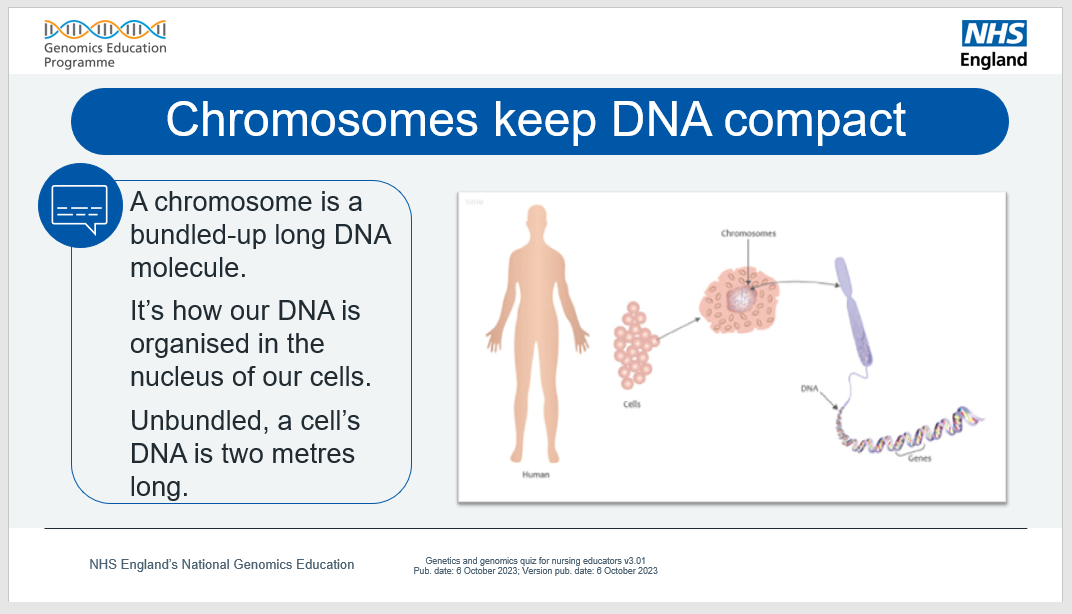 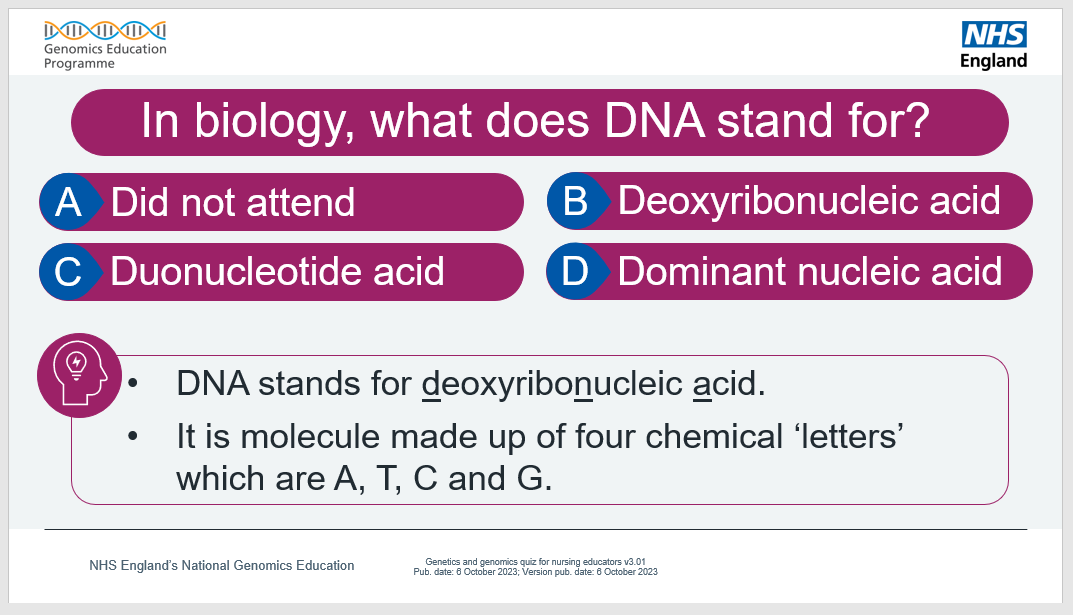 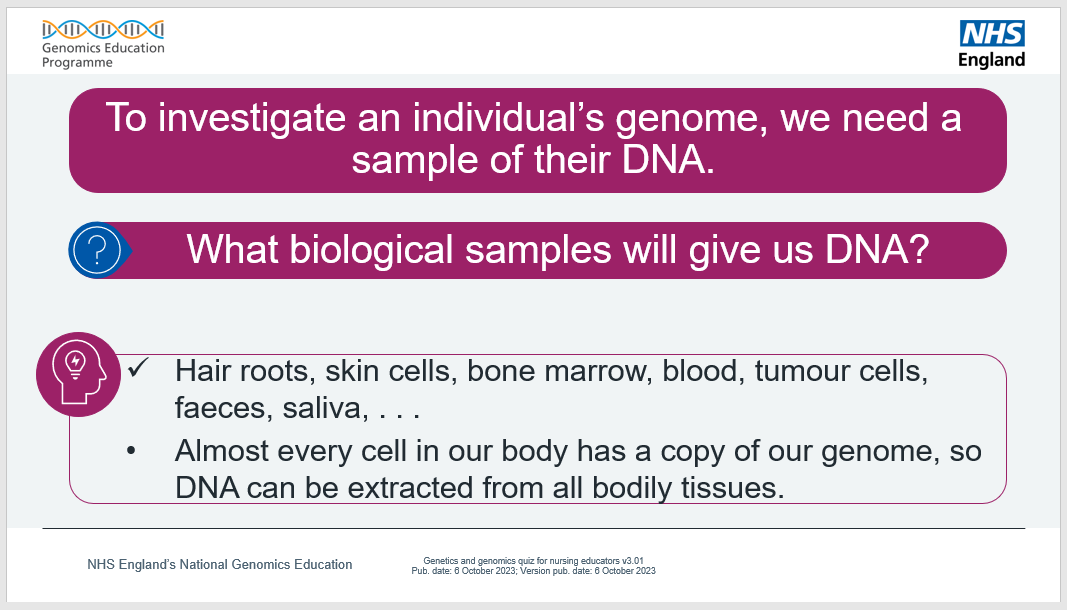 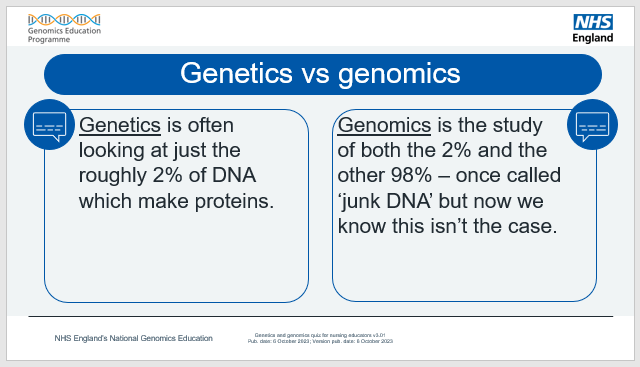 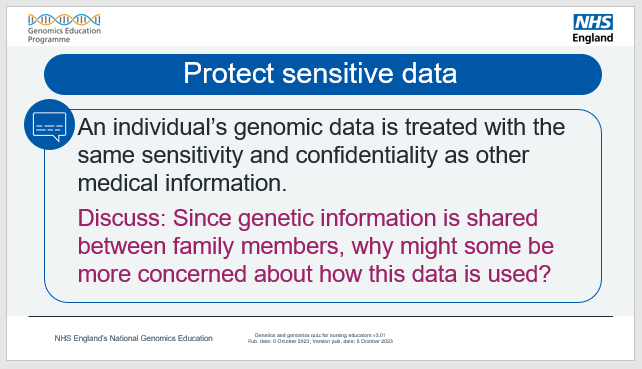 Chapter selection
Diagnostics
Infections and genomics
Cancer genomics
Family history
How results are far reaching
Precision medicine (and pharmacogenomics)
Start here, or skip to:
About DNA
Chromosomes
Genes vs genomes
Genomes to proteins
Inheritance and variation
Research and techniques
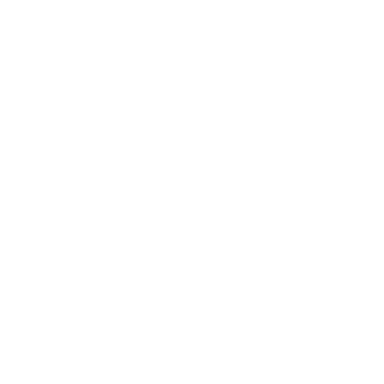 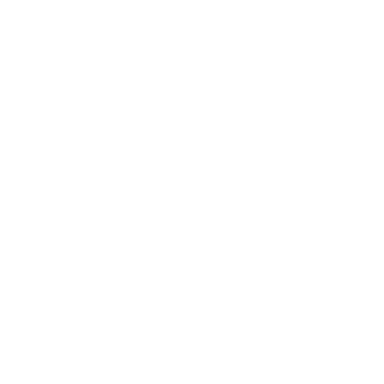 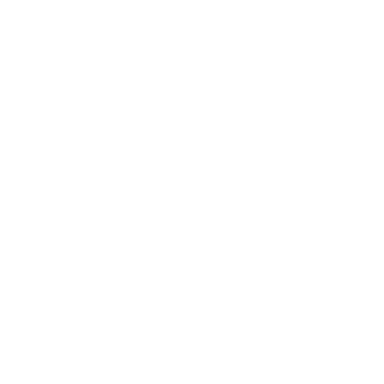 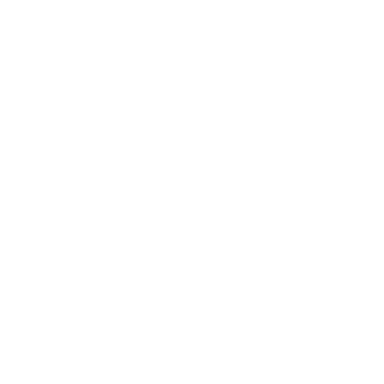 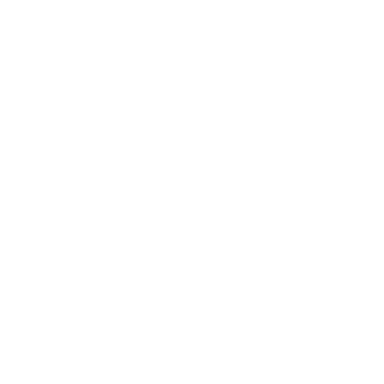 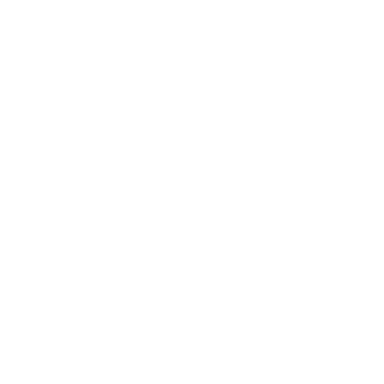 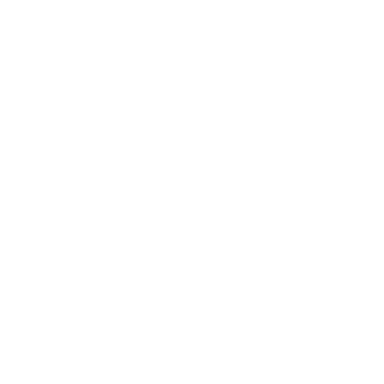 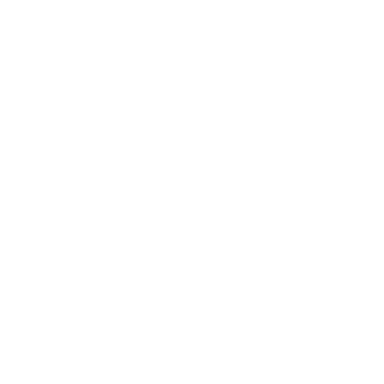 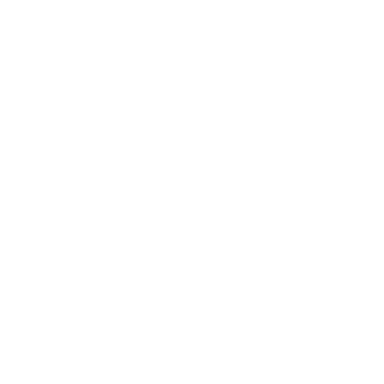 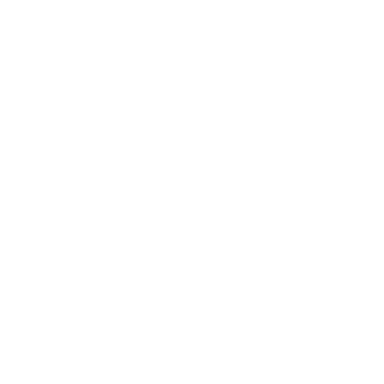 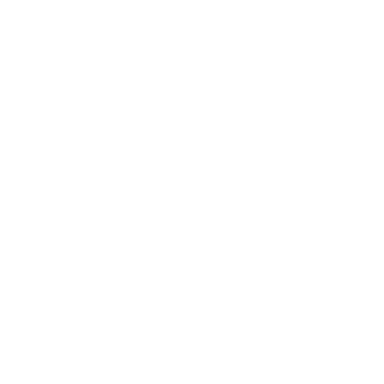 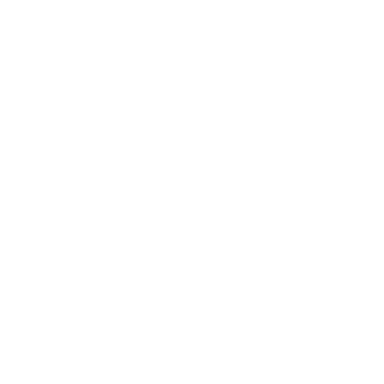 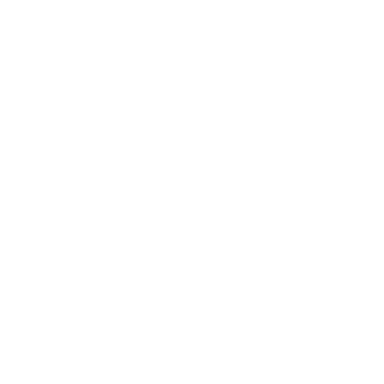 In biology, what does DNA stand for?
Deoxyribonucleic acid
Did not attend
Dominant nucleic acid
Duonucleotide acid
DNA stands for deoxyribonucleic acid.
It is molecule made up of four chemical ‘letters’ which are A, T, C and G.
What does the molecule ‘DNA’ do?
transports oxygen to cells
holds our genetic material
prepares dinner
passes on inherited traits
DNA is a long molecule that contains our genetic information.
Parents can pass on their physical traits because of DNA.
DNA is sometimes called ‘the molecule of life’.
In humans, where is DNA found?
In most of our cells
In all of our cells
In none of our cells
In some of our cells
Most cellular DNA is found in the nucleus.
Nearly every cell in your body has DNA.
Exceptions include red blood cells as they don’t have a nucleus.
Genetics is the study of all an individual’s DNA
False
True
Genetics is the study of individual genes.
The study of all an organism’s DNA is called genomics.
What is a chromosome?
A type of enzyme
Compact form of DNA
The centre of the cell
An organelle
A chromosome is a tightly bundled molecule of DNA and associated proteins.
It is how the DNA is organised in the cell’s nucleus.
How many chromosomes do most human cells contain?
23
24
46
92
Most human cells have 46 chromosomes (23 pairs).
Half our chromosomes come from our biological mother, the other from our biological father.
What are genes?
All the DNA in the cell
Specific parts of DNA
A fashion item
Energy power-houses
Genes are the instructions for making complex molecules, such as proteins.
Genes are needed for our cells to function.
What is a genome (gee-nome)?
A cell’s entire genetic material
A tiny group of genes
A garden ornament
A model organism
A genome is an organism’s complete genetic material.
In humans, this is made of DNA.
The human genome contains 3 billion ‘letters’ of DNA.
How much of your genome is the same as everyone else’s?
1%
50%
90%
99.8%
Among us, 99.8% of our genome is shared.
Between two people, only 0.2% is different.
Most of these differences cause no health problems but some can lead to genetic diseases or conditions.
What does the ‘central dogma’ of biology explain?
How proteins code for genes
Protein transport in a cell
Why dogs are cute
How genes code for proteins
A cell ‘reads’ a gene to accurately make proteins, but proteins can’t be read to accurately make genes.
The central dogma describes this one-way flow of information.
Approximately how many protein-coding genes does the human genome have?
2,000
20,000
200,000
2 million
The human genome has about 20,000 protein-coding genes.
These genes tell our cells how to make different types of proteins needed for our cells, organs and bodies to work.
How much of your genome contains the instructions to make proteins?
2%
32%
82%
99%
Less than 2% of your genome tells the cell how to make proteins.
The other 98% is also important, and our knowledge on its role is increasing.
Which word describes passing down genetic information?
Trait
Inherited
Transmission
Identity
Inherited is the term used to describe a physical characteristic or condition that is shared between biologically related individuals.
In medicine, what word is preferably used to indicate that a gene is different than expected?
Deformity
Variant
Mutation
Anomaly
‘Gene variant’ is the preferred term.
‘Mutation’ is commonly used in research, and occasionally when talking about cancer.
The size of a change in our genome is directly linked to the potential impact it has on our health.
False
True
It’s false. The size of a variation is not linked to its potential effects or impact on health.
Health-affecting changes can be small (single DNA ‘letter’ changes) to very large (changes in chromosome structure).
It is certain that two patients, with the same genomic variants, will present with the same symptoms.
False
True
Individuals with the same variants might not present with the same symptoms – or any symptoms at all.
For some conditions, like Down syndrome, the same genetic variants are always responsible for the condition.
Which are genetically inherited conditions?
Huntington disease
Cystic fibrosis
Measles
Tuberculosis
Cystic fibrosis and Huntington disease are caused by genetic variations which are passed on from one or both parents.
Some people have a perfect genome.
False
True
There’s no such thing as a perfect genome.
We all have variations in our genomes.
Variations are what makes us unique.
Genomic sequencing is:
reading a genome
creating a genome
destroying DNA
alphabetising DNA
Genomic sequencing is used to read, or map, an individual’s genome.
Why do people want to study the genome?
Health reasons
Scientific research
Lifestyle reasons
To trace ancestry
In healthcare, we want to improve prediction, prevention, diagnosis and treatment of disease.
For example, variations in our genome can indicate the likelihood of developing certain health conditions.
The variation in our genome can tell us:
if you may develop a condition
if you will develop a condition
your ancestry
how you may react to a drug
The 0.2% variation in our genomes tells us: if someone might develop a genetic condition, if they're more susceptible to a certain condition or disease, and how they may react to specific drugs or interventions.
Now that we’ve ‘read’ the human genome, we know everything about it.
False
True
It’s false. There are still things to discover in the human genome.
To investigate an individual’s genome, we need a sample of their DNA.
What biological samples will give us DNA?
Hair roots, skin cells, bone marrow, blood, tumour cells, faeces, saliva, . . .
Almost every cell in our body has a copy of our genome, so DNA can be extracted from all bodily tissues.
Genomic tests are available through the NHS, only.
False
True
Anyone can buy a direct-to-consumer testing (DTC) kit.
DTC results give information on ancestry or the presence of variants linked to a number of conditions.
Only humans have a genome.
False
True
It’s false. Every living organism has a genome, from bacteria to human beings to plants.
Genomics is used in infectious disease outbreaks.
False
True
Pathogens, such as bacteria or viruses, have a genome too.
DNA sequencing allowed us to understand, track and develop measures against the Covid-19 virus.
Antibiotic resistance comes from mutations in bacteria’s DNA.
False
True
It’s true. Antibiotic resistance is due to DNA mutations in bacteria that help them survive an antibiotic.
A patient needs to complete their course of antibiotics to reduce the chance that the infection becomes resistant.
In an outbreak, we sequence the pathogen’s genome to:
identify number of infected
identify the outbreak’s source
identify the drug to use
identify the type of pathogen
Genomics can give information that can be used to control the pathogen’s spread and treat affected people.
We cannot tell, via genome sequencing, how many people have been infected.
Cancer is a disease of the genome.
False
True
It’s true, cancer is a disease of the genome.
All cancers are as a result of changes to the genome.
Not all changes will lead to cancer.
A cancer cell’s genome looks the same as a healthy cell’s genome.
False
True
If you looked at a cancer cell’s genome, it would look different to the genome of a healthy cell.
Cancer occurs due to changes in the genome that cause a healthy cell to behave differently.
Sequencing a tumour’s genome tells us:
The type of cancer
If the cancer is inherited
The stage the cancer is at
Suitable treatment options
Sequencing the tumour’s genome tells us a lot about the cancer, like its type, stage and inform on potential treatment.
We would need to compare a patient’s ‘healthy’ genome to that of a relative to see if the cancer is a result of an inherited variant.
The word ‘familial’ in familial disease means the disease:
is related to family
is related to diet
is due to a living situation
is familiar to doctors
The word familial means that a disease or a condition occurs within families or family members.
In a clinical context, what is a family history?
A doctor’s photo album
Health details of an individual and their close relatives
A patient’s ancestry information
Data on a family’s hospital visits
It documents an individual’s health information and that of their close relatives.
A family history is usually presented in a pictorial diagram known as a genetic family tree, or pedigree.
A patient is worried about an inherited condition. Do you:
draw a family history
access the family’s medical records
share the patient’s genetic results with family members
meet with the patient’s immediate family
By drawing a family history of an individual and their close family members, it may be possible to identify patterns that could indicate an inherited condition.
In a family history, which has the least clinical value?
Medical conditions
Biological relationships
Relatives’ ages at death
Relatives’ names
All four can be recorded on a genetic family history, but the names of relatives are least important.
Genetic family histories can be used to identify if an inherited condition exists.
Which clinical clues may hint at a genetic condition?
Young person with a condition that usually presents later in life
An unusual presentation, for instance multiple symptoms
A condition that ‘runs’ in families
A step-parent who had the condition
Many signs or symptoms, which are referred to as ‘clinical clues’, can indicate an inherited condition.
As genetic information connects blood relatives, a step-parent with the condition isn’t deemed a clinical clue.
Results from a genetic test will have clinical implications for the patient, only.
False
True
A genetic test result may have a wider impact than that of other medical tests.
Genomic information is shared between blood relatives, so a test result may reveal a condition that may affect them.
Angelina Jolie chose to have a double mastectomy based on a genetic diagnosis.
False
True
The actor, Angelina Jolie, chose to have preventative surgery based on a genetic test.
The test had revealed a gene variation that increased the actor’s chance of developing breast cancer.
A patient’s genomic information should always be handled sensitively.
How can sensitive data be protected?
Firewalls and encryption
Storing data away from personal identifiers
Restricting and monitoring access to data
Robust consent process
Which best defines the word ‘pharmacogenomics’?
A type of gene therapy
A treatment involving changing a person’s genome
Using genomics to tailor drug treatment for individuals
A type of intervention that produces no side effects
Genetic and genomic information can be used to tailor pharmaceutical therapies to each individual.
The patient’s genome can tell us the drug and dose combination most effective for them.
A patient’s genomic information is the only factor considered for precision medicine.
False
True
It’s false. Precision medicine describes treatment or care specifically tailored to the individual.
Thank youfor taking part inThe Genomics Game (quiz)
If you found it useful, consider letting your education and training colleagues know about this resource.
We welcome any and all feedback or comments.
Please contact us.